Puidu kasutus ettevõtete grupis
Kalmer Põlluäär
Märts 2015
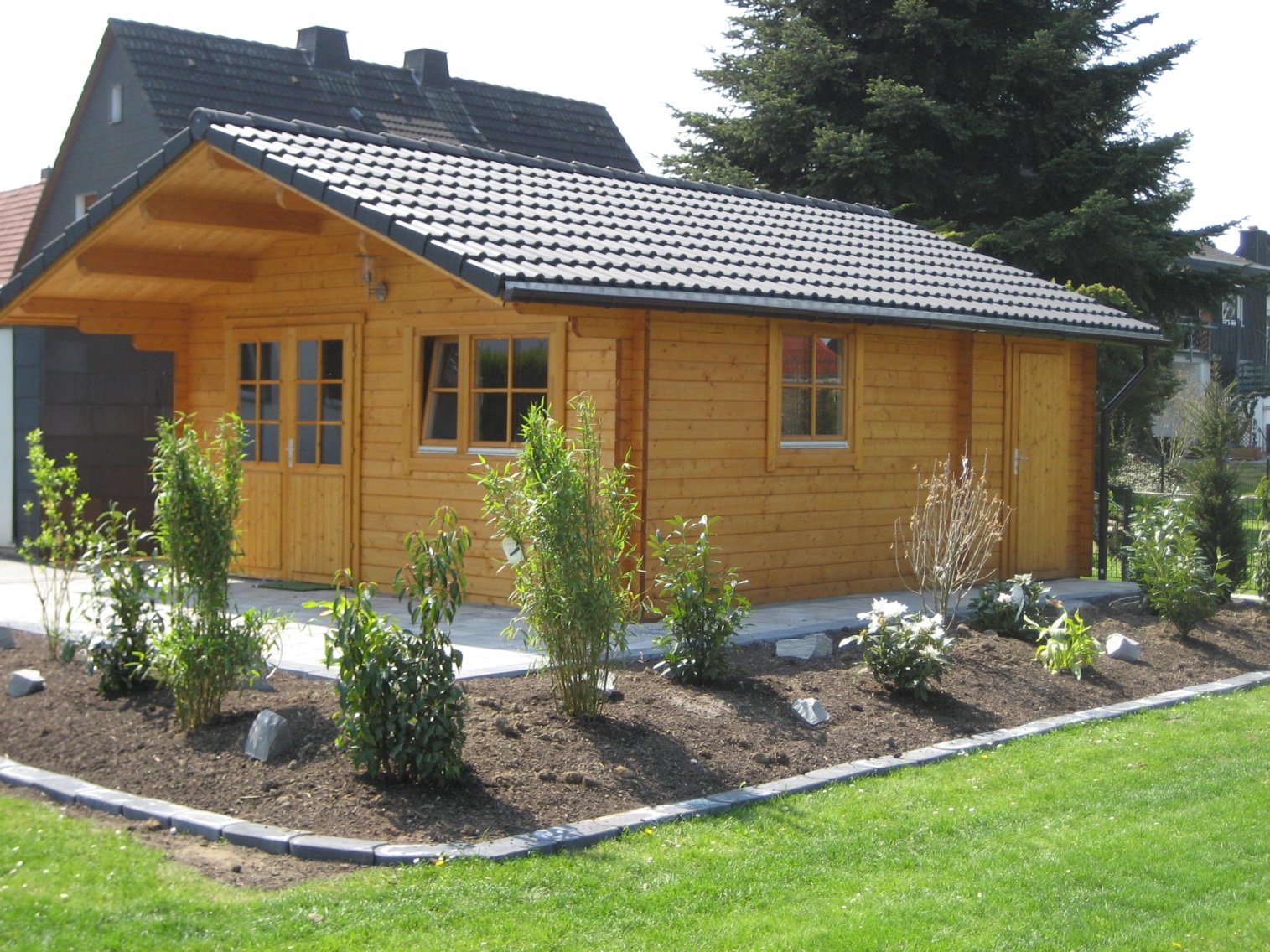 Puit, kui looduslik ehitusmaterjal ning taastuv ressuss.
Puidu kasutus ettevõtete grupis
Ettevõtete grupp
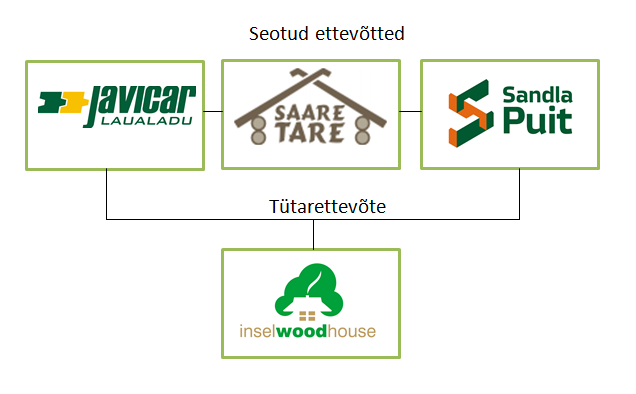 Puit, kui looduslik ehitusmaterjal ning taastuv ressuss.
Puidu kasutus ettevõtete grupis
OÜ Javicar

Asutatud: 23 juuli 1998
Asukoht: Pikk tn 62 H, Kuressaare linn.
Töötajate arv: 9 töötajat
Katusealust laopinda: ca 3000 m2.
Tootmispinda: ca 3000 m2.
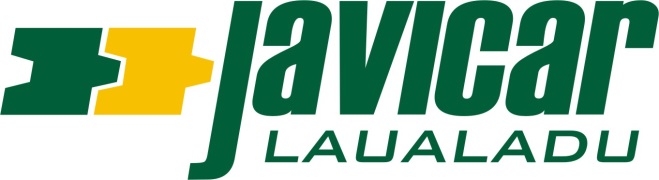 Puit, kui looduslik ehitusmaterjal ning taastuv ressuss.
Puidu kasutus ettevõtete grupis
OÜ Javicar
Tegevusalad:
Sae- ja höövelmaterjalide jae- ja hulgimüük
Saematejal ca 15000 m3/ aastas
Höövelmaterjal ca 4000 m3/ aastas
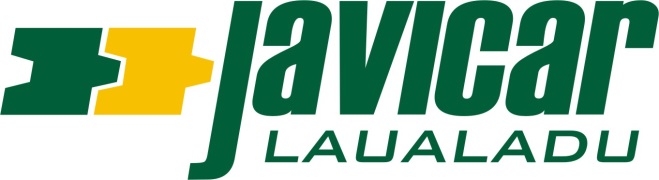 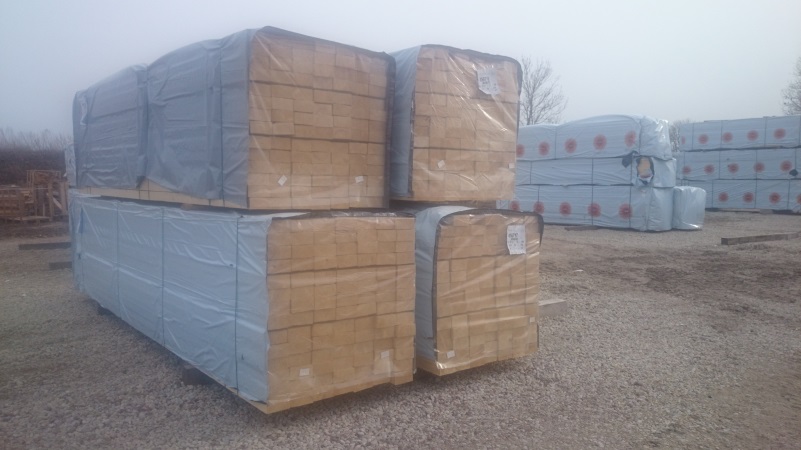 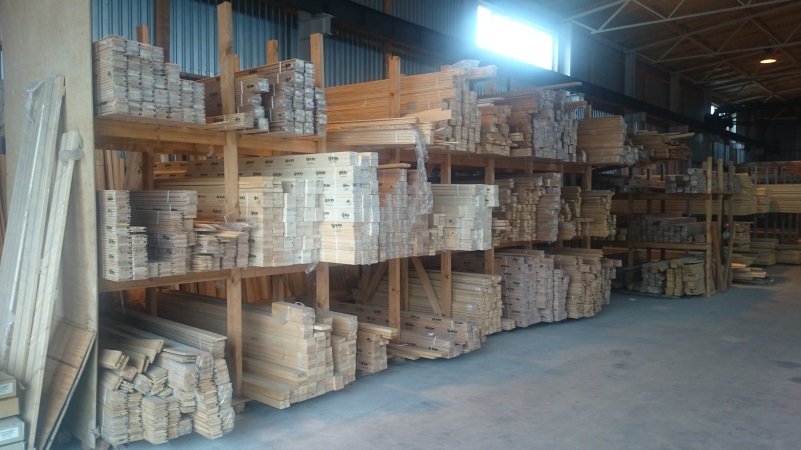 Puit, kui looduslik ehitusmaterjal ning taastuv ressuss.
Puidu kasutus ettevõtete grupis
OÜ Javicar
Tegevusalad:
Küttematerjalide müük(halupuu, puitbrikett)
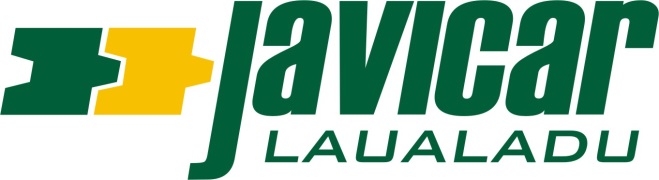 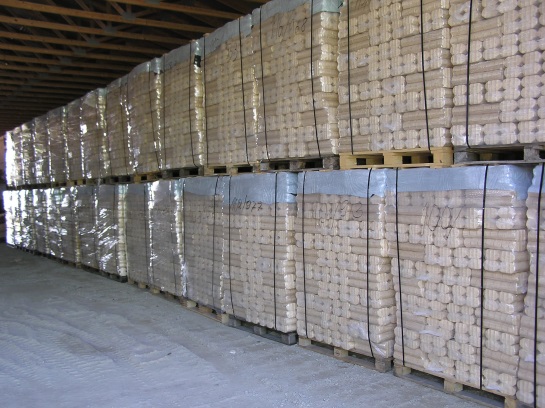 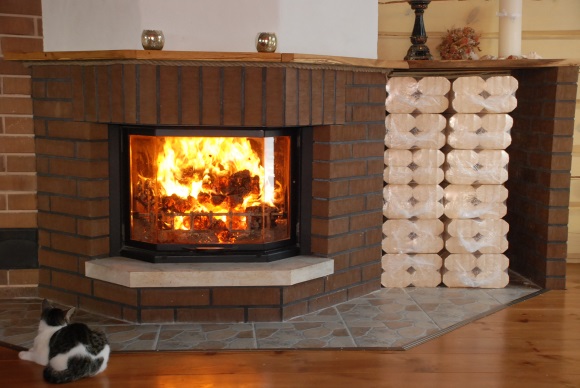 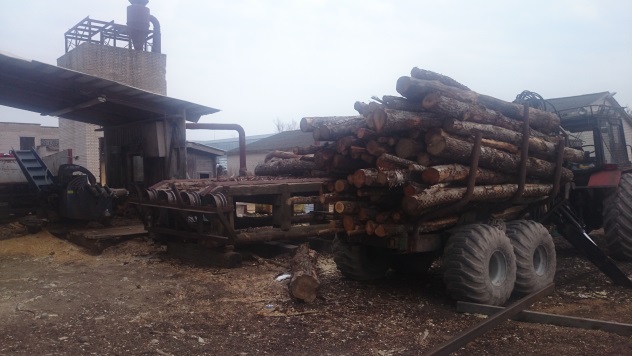 Puit, kui looduslik ehitusmaterjal ning taastuv ressuss.
Puidu kasutus ettevõtete grupis
OÜ Javicar
Tegevusalad:
Muud materjalid (vineerid, OSP, sauna mat-d jms…)
                            ca 200 m3/ aastas
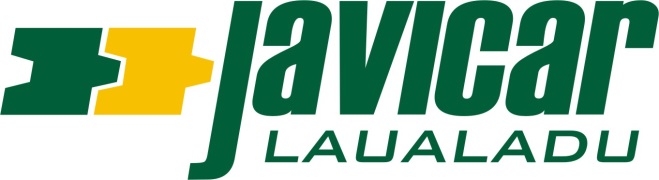 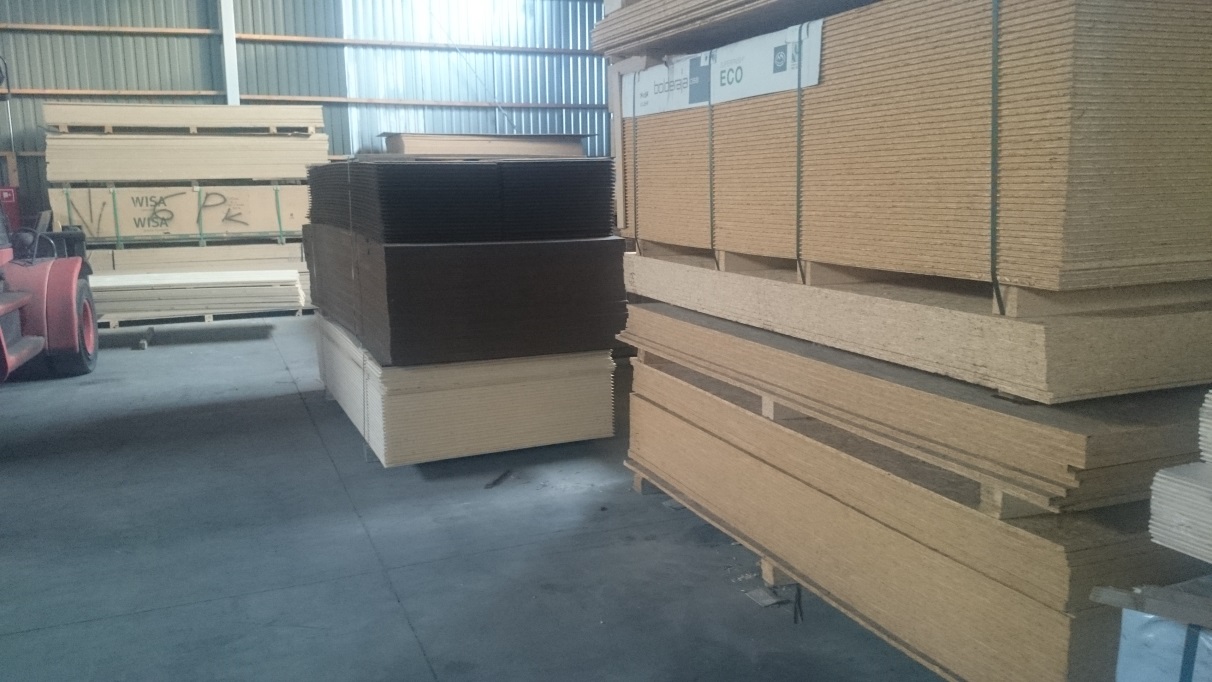 Puit, kui looduslik ehitusmaterjal ning taastuv ressusss.
Puidu kasutus ettevõtete grupis
OÜ Javicar
Tegevusalad:
Teenuste osutamine
Veo- ja tõsteteenus
Kopp- laadur (kaeve- ja laadimistööd)
Minilaadur Bobcat (kühvel, kopp, kahvlid, puur, hari)
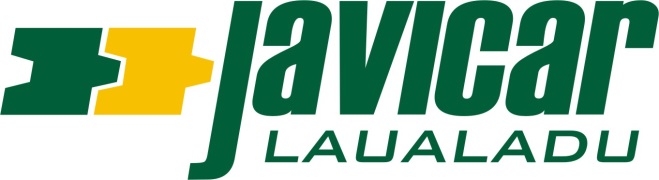 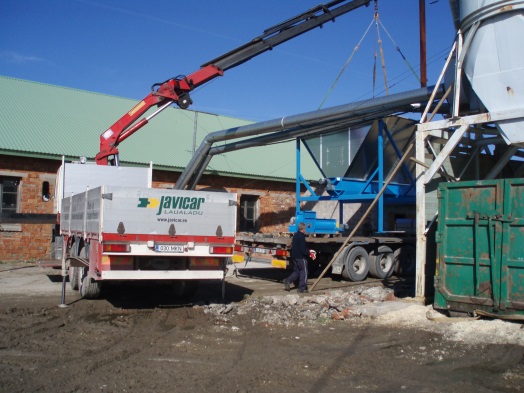 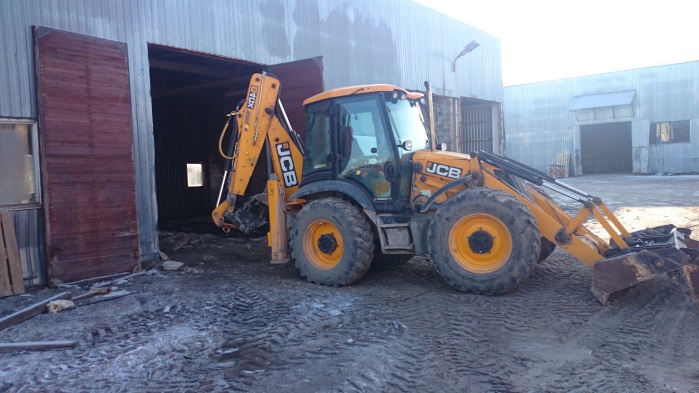 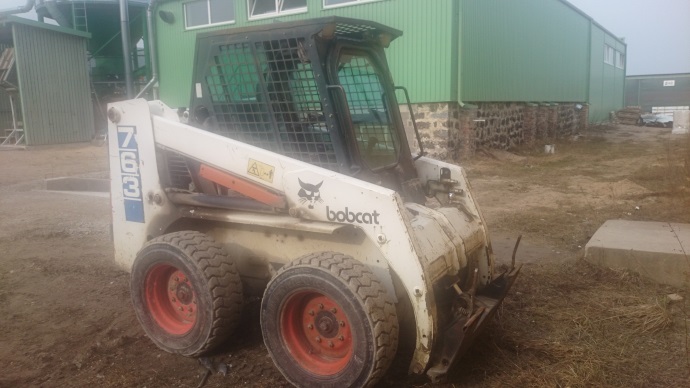 Puit, kui looduslik ehitusmaterjal ning taastuv ressusss.
Puidu kasutus ettevõtete grupis
OÜ Sandla Puit


Asutatud: 27 nov. 2000
Asukoht: Sandla küla, Pihtla vald
Töötajate arv: 48 töötajat
Tootmispinda: ca 3000 m2.
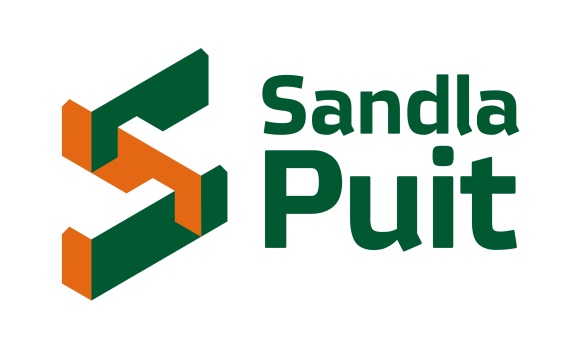 Puit, kui looduslik ehitusmaterjal ning taastuv ressuss.
Puidu kasutus ettevõtete grupis
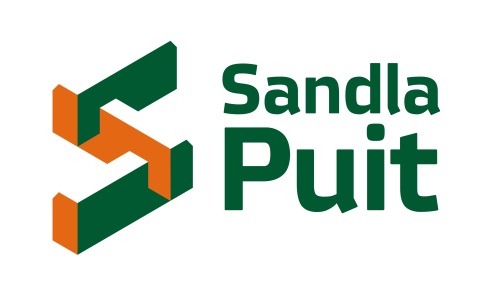 OÜ Sandla Puit
Tegevusalad
Freesprussist aia- ja suvemajade, saunade  tootmine
Ca 3000 maja /aastas
Saematerjali vajadus ca 10 000 m3/ aastas.
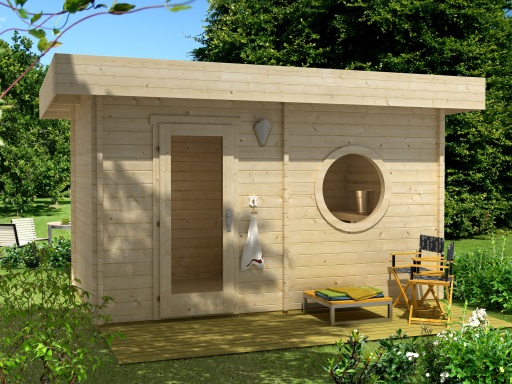 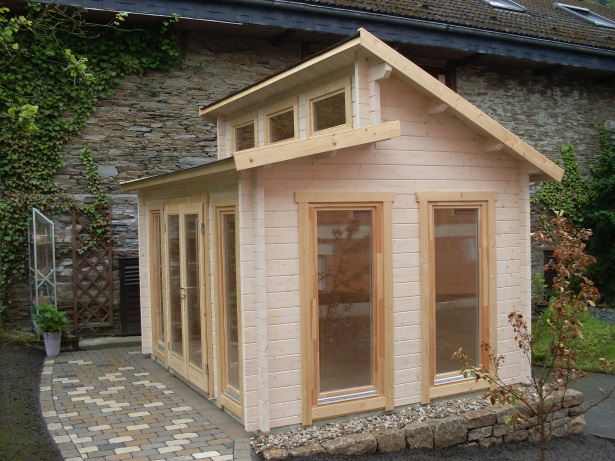 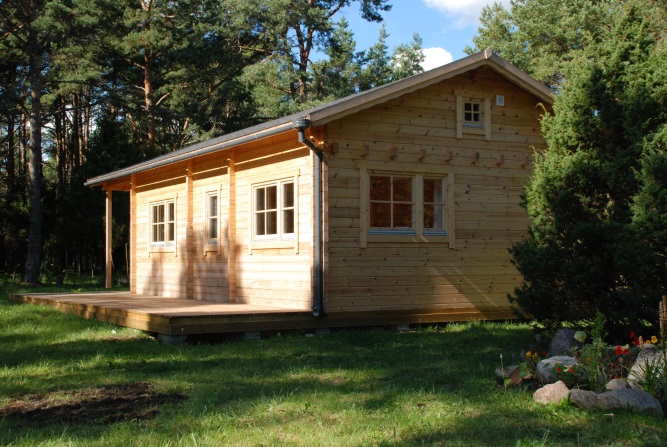 Puit, kui looduslik ehitusmaterjal ning taastuv ressuss.
Puidu kasutus ettevõtete grupis
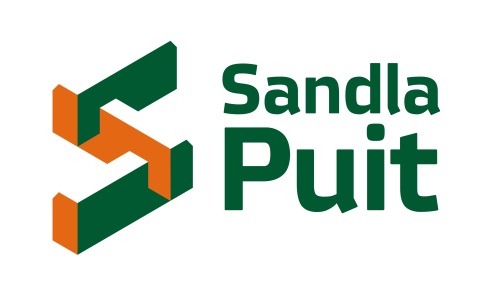 OÜ Sandla Puit
Tegevusalad
Akende- uste tootmine
Ca 15 000  tü /aastas
Erikuiva saematerjali vajadus ca 450m3/ aastas.
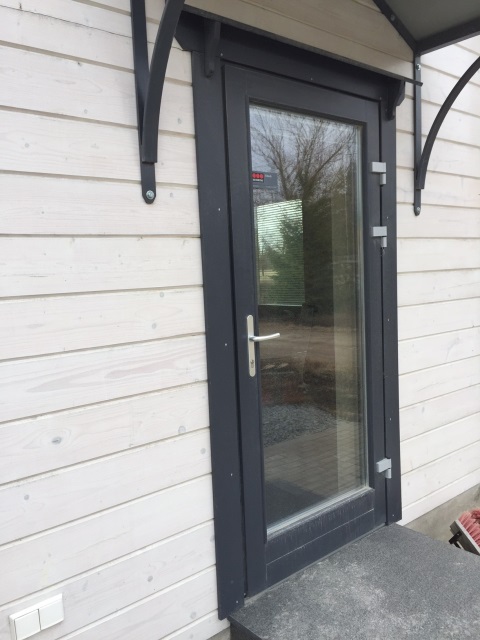 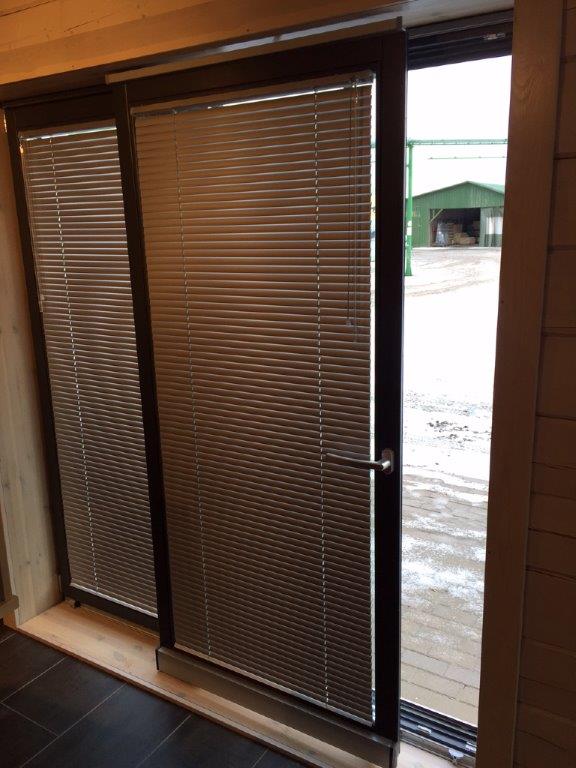 Puit, kui looduslik ehitusmaterjal ning taastuv ressuss.
Puidu kasutus ettevõtete grupis
OÜ Saare Tare


Asutatud: 18 jaan. 2005
Asukoht: Sikassaare küla, Lääne-Saare vald
Töötajate arv: 7 töötajat
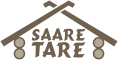 Puit, kui looduslik ehitusmaterjal ning taastuv ressuss.
Puidu kasutus ettevõtete grupis
OÜ Saare Tare

Tegevusala
Käsitöö palkmajade tootmine
Tootmismaht ca 20-30 maja/ aastas
Majapalgi vajadus ca 500-800 m3/aastas.
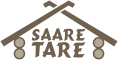 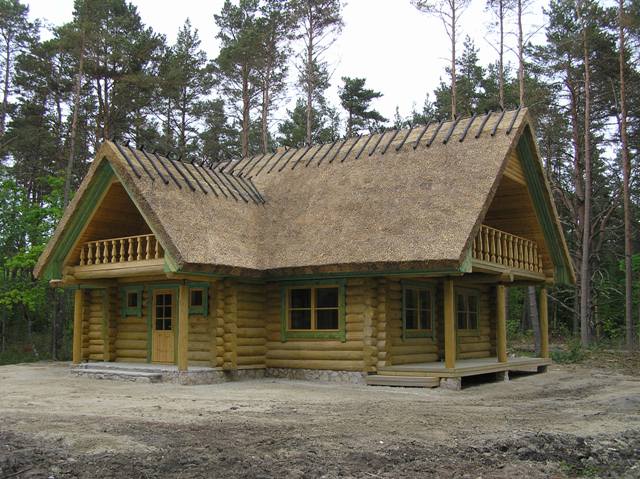 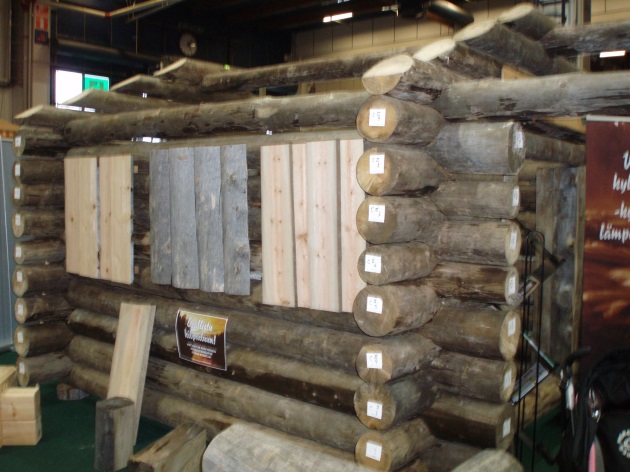 Puit, kui looduslik ehitusmaterjal ning taastuv ressusss.
Puidu kasutus ettevõtete grupis
OÜ Insel Woodhouse
Insel Mill


Asutatud: 12 veebr. 2010
Asukoht: Sikassaare küla, Lääne-Saare vald
Töötajate arv: 11 töötajat
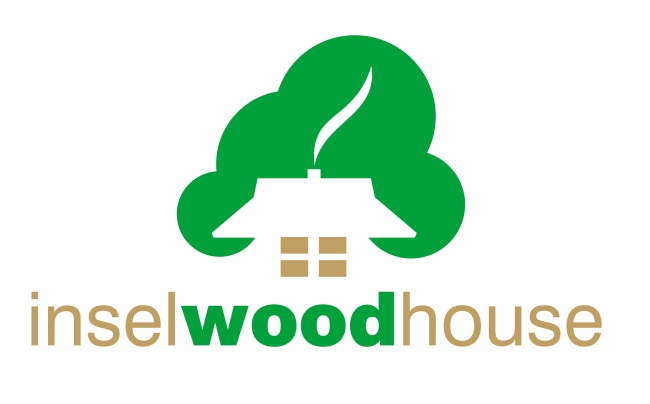 Puit, kui looduslik ehitusmaterjal ning taastuv ressuss.
Puidu kasutus ettevõtete grupis
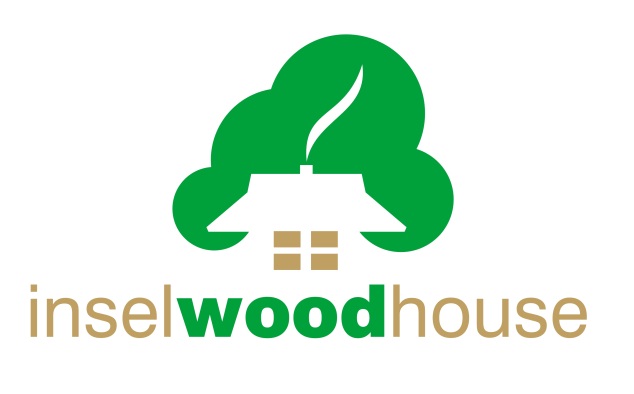 OÜ Insel Woodhouse
Insel Mill
Tegevusalad:
Kokkupandavate puitehitiste tootmine
Puitkilp väikemajad ca 500-1000 maja aastas
Elementmajad (erinevates valmidusastmetes                          30-50 maja/aastas, al 2016.
Saematerjali vajadus ca 2000 m3/aastas
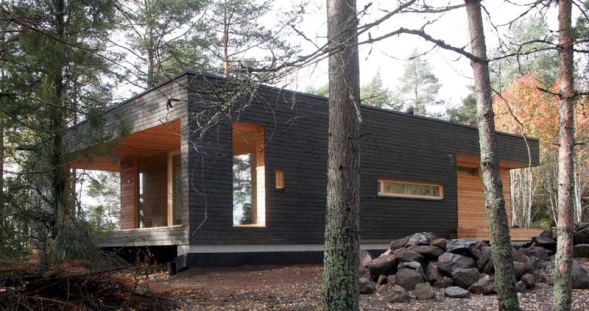 Puit, kui looduslik ehitusmaterjal ning taastuv ressusss.
Puidu kasutus ettevõtete grupis
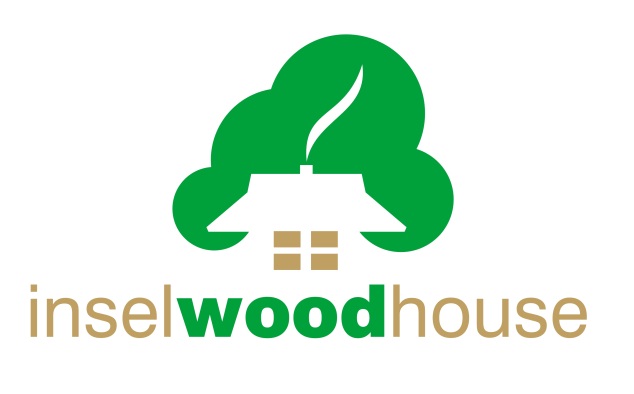 OÜ Insel Woodhouse
Insel Mill
Tootenäidised:
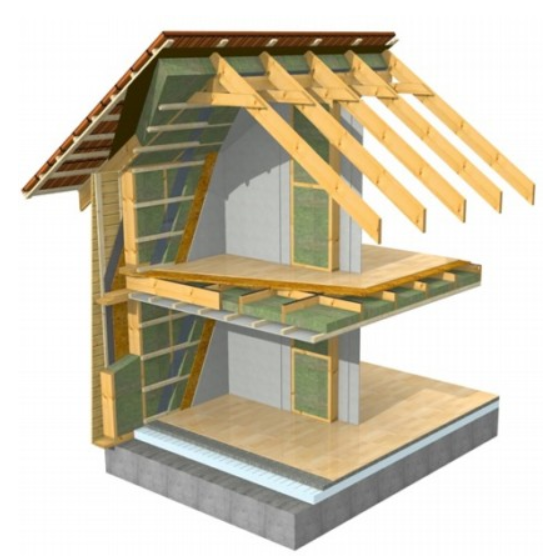 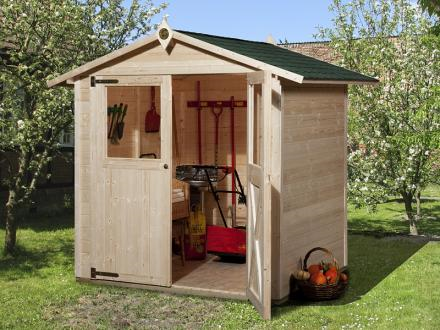 Puit, kui looduslik ehitusmaterjal ning taastuv ressuss.
Puidu kasutus ettevõtete grupis
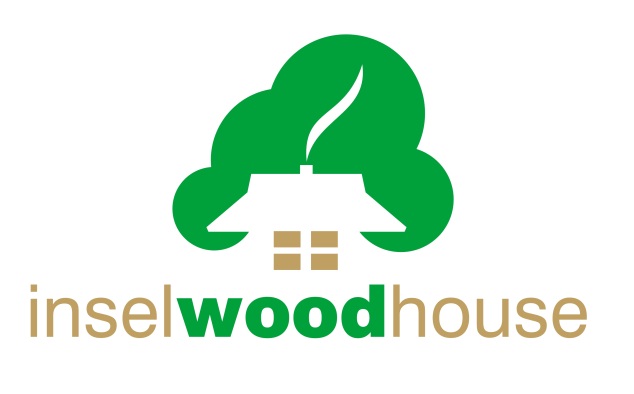 OÜ Insel Woodhouse
Insel Mill
Tegevusalad:
Saematerjalide tootmine al. juuli 2015.
Plaanitud tootmismaht: ca 20 000m3/aastas saematerjali.
Metsamaterjali vajadus: ca 40 000 m3/aastas.
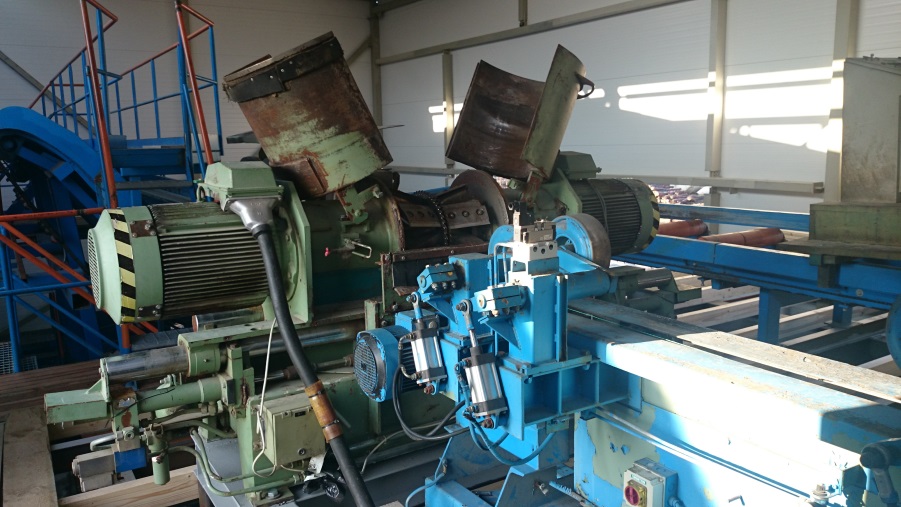 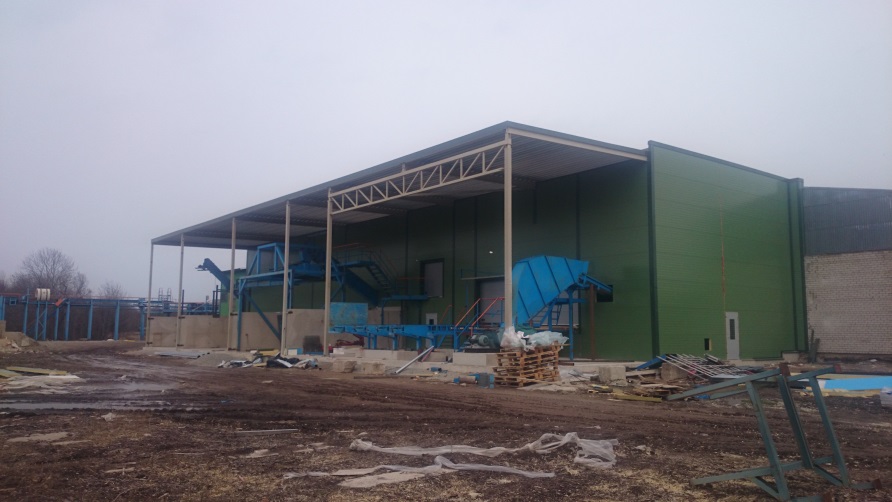 Puit, kui looduslik ehitusmaterjal ning taastuv ressusss.
Puidu kasutus ettevõtete grupis
Tänan kuulamast!
Kohtumiseni!
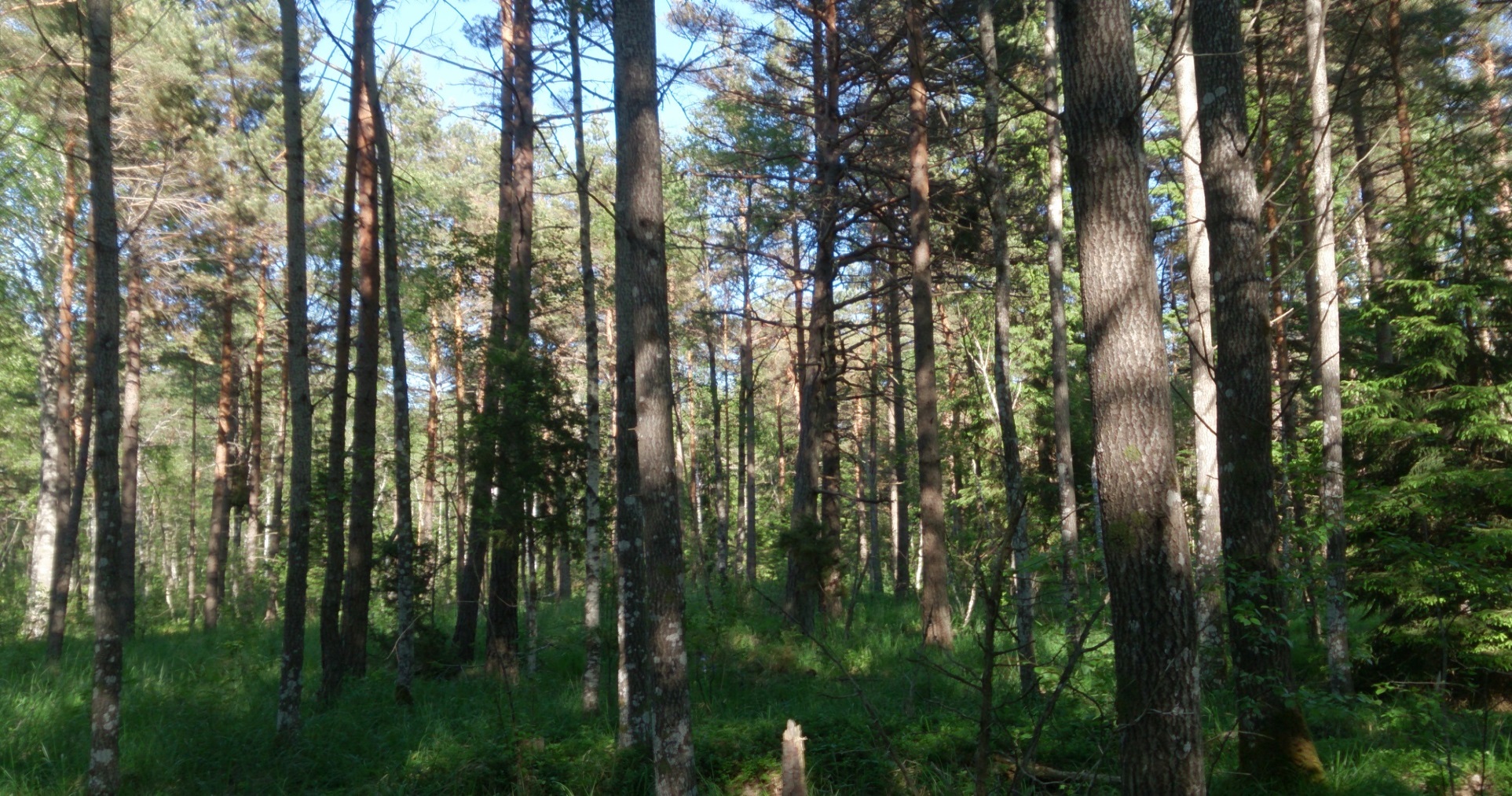 Puit, kui looduslik ehitusmaterjal ning taastuv ressuss.